ЖИВОТНЫЕ ИЗ КРАСНОЙ КНИГИ РОССИИ
СРЕДИЗЕМНОМОРСКАЯ ЧЕРЕПАХА

Автор: Чернышева Алина, ученица 2-А класса 
МБОУ СОШ №1 г.Лакинска
Руководитель:  Рыбкина  Наталья Викторовна, 
учитель начальных классов МБОУ СОШ №1 г.Лакинска
Средиземноморская черепаха, обитающая на Западном Кавказе, занесена в Красную книгу. По данным экологов, в последнее время на Черноморском побережье этот вид рептилий практически исчез. Экологи связывают это с тем, что привычные места обитания средиземноморских черепах обживаются людьми, туристы 
отлавливают этих редких 
животных и превращают 
их в домашних питомцев.
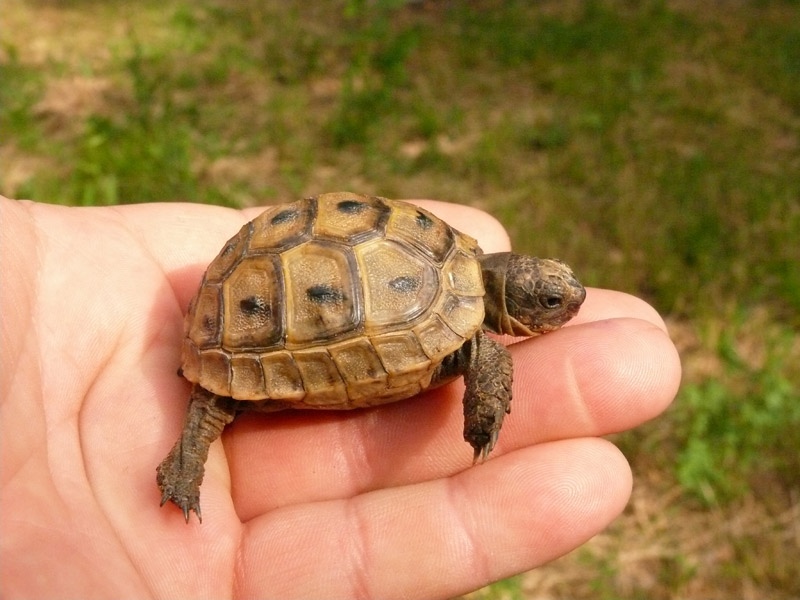 Средиземноморская черепаха – небольшое животное, размер которого в зрелом возрасте не превышает 25–28 см.
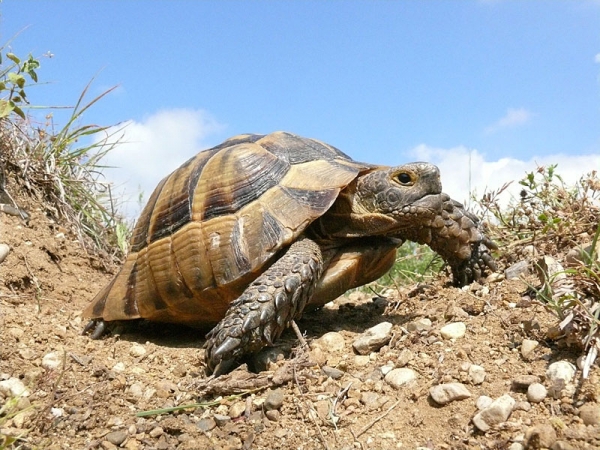 Панцирь у этого вида животных крепкий, хорошо развитый, выпуклый, покрывает все тело. Чем старше черепаха, тем больше на ее панцире колец, хотя их число и не соответствует
точному числу
лет животного.
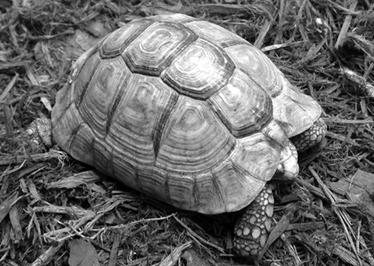 Обитает черепаха в районах с различным климатом. На Кавказе и в Закавказье она живет в степях и полупустынях, а также на покрытых кустарником склонах гор, а на Черноморском побережье Кавказа – в лесах. Иногда черепахи обитают на полях и виноградниках.
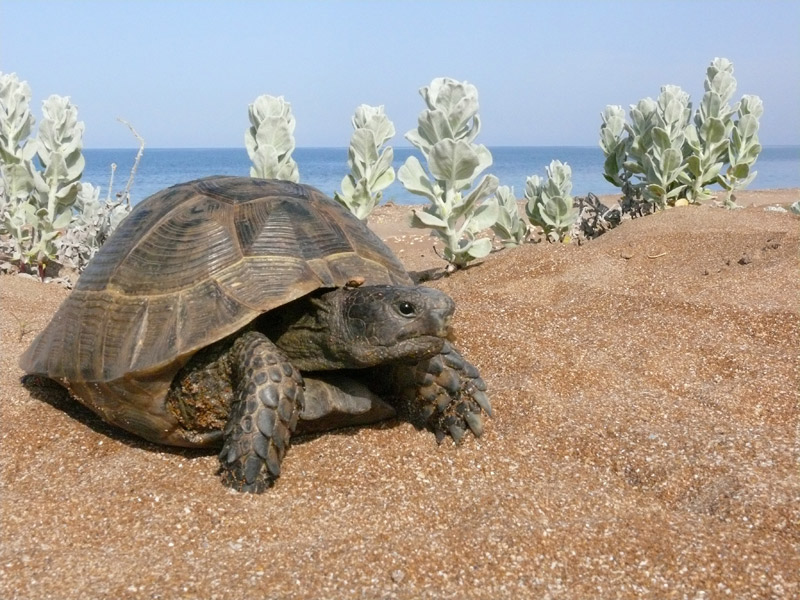 Средиземноморская черепаха питается в основном растительной пищей, впрочем не брезгует она и червями, улитками, насекомыми. На зиму представители данного вида впадают в 
спячку, для чего 
укрываются в 
расщелинах, 
небольших 
углублениях 
между корнями деревьев 
или зарываются в землю.
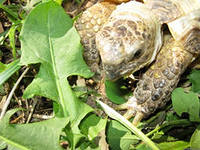 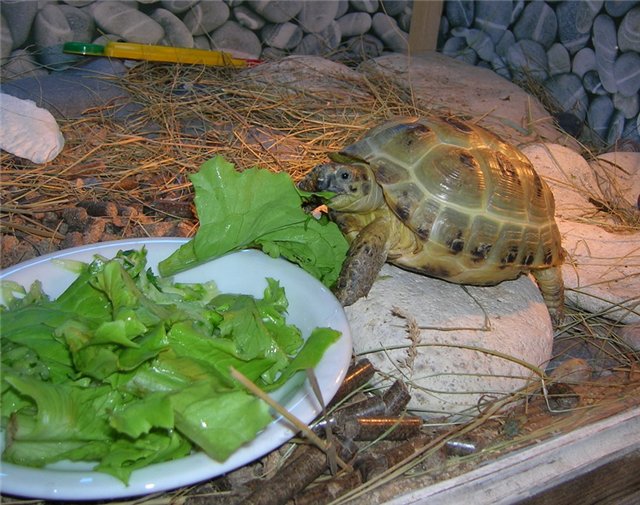 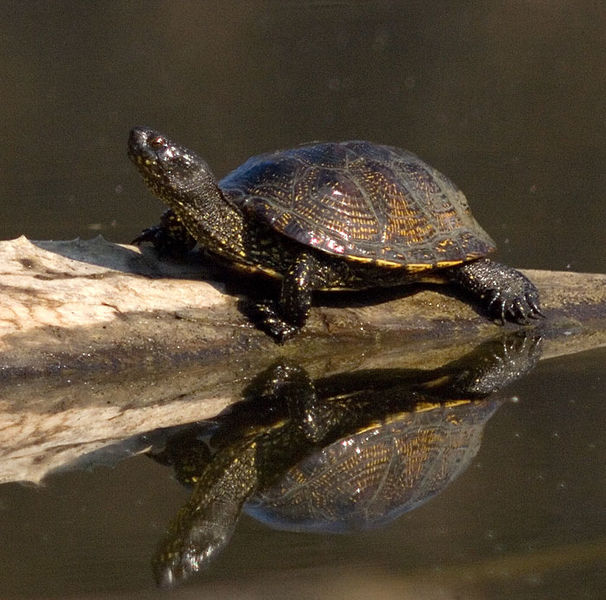 В повседневной                
                                                       жизни эти       
                                                       черепахи не 
                                                       издают звуков, 
                                                       однако заметив 
                                                       угрожающую им опасность, начинают громко шипеть.
В июне-июле самки-черепахи начинают откладывать яйца в специально вырытые ямки. После того как яйца отложены, черепаха засыпает их грунтом и утрамбовывает его поверхность,
проходя по ней 
несколько раз. 
После этого она 
к месту кладки 
больше не 
возвращается.
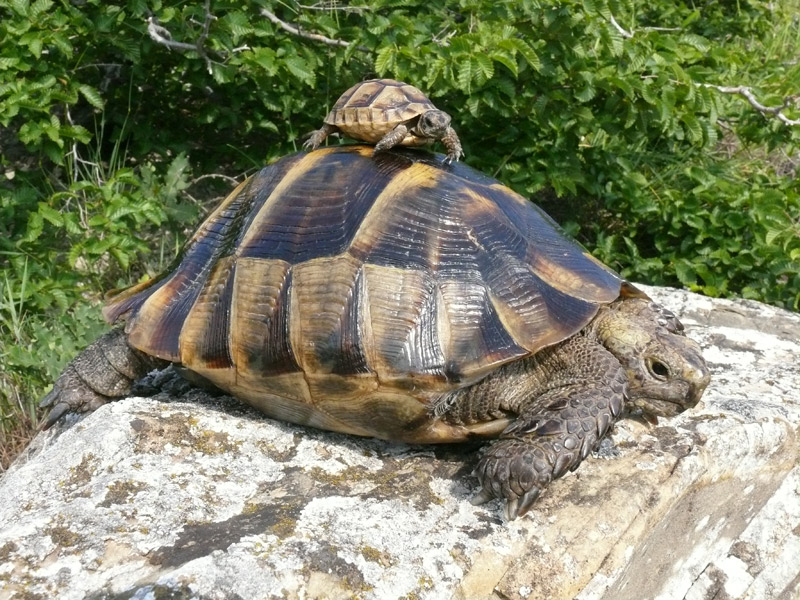 Через 70–80 дней на свет появляются детеныши. У них есть яйцевой зуб, расположенный на конце верхней челюсти. Этим зубом маленькие черепашки прокалывают яйцо, 
когда им 
приходит 
время 
выбираться 
наружу.
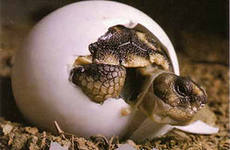 Несмотря на наличие панциря, у черепах достаточно много врагов.
Особенно страдают от нападений хищных животных и птиц маленькие черепашки, так как их панцирь еще мягкий. Многие хищники с удовольствием лакомятся яйцами черепах.
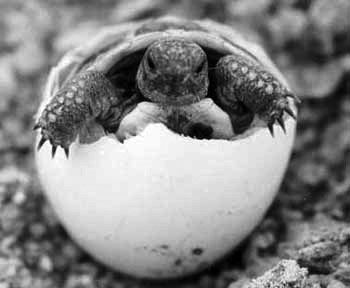 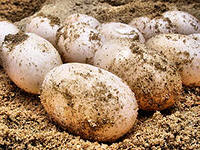 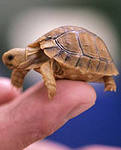 Уменьшению численности средиземноморских черепах способствуют люди, отлавливая этих животных в огромных количествах.  Не следует брать домой совсем маленьких черепашек, которые в домашних 
условиях практически 
не выживают, лучше 
отдать предпочтение 
взрослым и 
достаточно 
развитым животным.
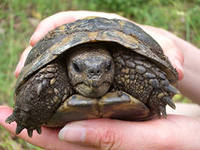 БЕРЕГИТЕ ЧЕРЕПАХ!